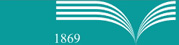 Централна библиотека на БАН и Акадечичната библиотечна мрежа на БАН 
 през 2021 г.
Годишна среща на библиотекарите от Академичната библиотечна мрежа на БАН, 15 февруари 2022 година
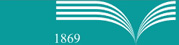 Работата в дистанционен режим през 2021 г.

1. Вътрешната библиотечна работа ;                        

2. Обслужване на читателите;

3. Популяризиране, провеждане и участие в различни  мероприятия.
Годишна среща на библиотекарите от Академичната библиотечна мрежа на БАН, 15 февруари 2022 година
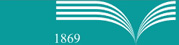 1.1. Обработка на документи  - текуща за ЦБ и ПНЗ
Общо през отчетната 2021 г. са комплектувани, регистрирани и каталогизирани 3599 тома книги на стойност 65876,37 лв. и 26 тома специални видове издания /дисертации,  графики, ноти, карти и електронни носители/  на стойност 963,65 лв.
Годишна среща на библиотекарите от Академичната библиотечна мрежа на БАН, 15 февруари 2022 година
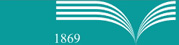 1.1. Обработка на документи  - текуща за ЦБ и ПНЗ
Тази година в сравнение с предходната година нямаме спад в постъпленията от книги от дарения, от книгообмен и депозит, а академичните издания бележат дори ръст , фиг. 1.
Годишна среща на библиотекарите от Академичната библиотечна мрежа на БАН, 15 февруари 2022 година
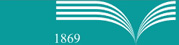 1.1. Обработка на документи  - текуща за ЦБ и ПНЗ
През 2021 г. библиотечните фондове са попълнени с 1059 заглавия, в 8810 издателски тома на стойност 273593,49 лева периодични издания.
Годишна среща на библиотекарите от Академичната библиотечна мрежа на БАН, 15 февруари 2022 година
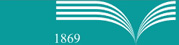 Най-голям дял от комплектуваните библиотечни документи заемат постъпленията по депозит, както е видно от фиг. 2.
1.1. Обработка на документи  - текуща за ЦБ и ПНЗ
Годишна среща на библиотекарите от Академичната библиотечна мрежа на БАН, 15 февруари 2022 година
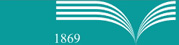 1.2.  Обработка на документи  -  ретроконверсия
- 11 759 записа от служителите на ЦБ- от общо 32 библиотекари 24 работят по тази задача
- 4225 от системата – от 52 библиотекари по места по тази задача работят от библиотеките на:
И-т по астрономия;
И-т по балканистика;
И-т по биология;
И-т  по геология; 
И-т за исторически изследвания;
И-т за гората;
И-т за литература; 
И-н по физика.
Годишна среща на библиотекарите от Академичната библиотечна мрежа на БАН, 15 февруари 2022 година
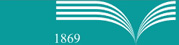 1.3. Инвентаризация
През 2021 година бяха проведени частични инвентаризации в следните библиотеки: литература, геология, икономика, минералогия, гора, имунология, история, енциклопедия, математика, Археологически институт с музей, космос, право, астрономия и изкуствознание. За радост броят на библиотеките, които спазват Наредбата №4 се увеличава всяка година, което е добър атестат за нашата работа.
Годишна среща на библиотекарите от Академичната библиотечна мрежа на БАН, 15 февруари 2022 година
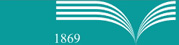 Резултати от дейност 1                    Единен академичен библиотечен фонд към 31.12. 2021 г. – 2 099 991 т.
Годишна среща на библиотекарите от Академичната библиотечна мрежа на БАН, 15 февруари 2022 година
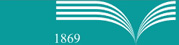 2. 1. Обслужване на читатели
Регистрираните читатели за 2021 г. в ЦБ са 491, от тях 302 от БАН, 189  външни.
Посещенията на място в ЦБ са 4496 с 6864 ползвани библиотечни документи.
По МЗС изпълнени поръчки – 323 броя (книги, статии)
По ММЗС за 2021 г. са изпълнени  общо 3 бр. поръчки.
Регистрираните читатели за 2021 г. на ПНЗ (Постоянни научни звена) са общо 5017, като външните са 790.
Годишна среща на библиотекарите от Академичната библиотечна мрежа на БАН, 15 февруари 2022 година
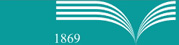 2. 2. Достъп до информация1. Ел. ресурси, които костват значителен бюджет, на фона на ограничените средства, които получаваме и би следвало да си използват максимално.
Годишна среща на библиотекарите от Академичната библиотечна мрежа на БАН, 15 февруари 2022 година
Временен достъп до новата база данни от EBSCO Information Services – "Central & Eastern European Academic Source“ (CEEAS) - 1 март – 30 април 2021 г.
Временен достъп до колекция от учебници на Thieme Publishers – MedOne Education – 1 март – 30 април 2021 г.
Отворен достъп до групата престижни списания в областта на медицината “The Lancet” чрез платформата ScienceDirect чрез Elsevier – 11 юни - 6 август 2021 г.
Колекцията от електронни книги на Taylor & Francis – 1 декември 2021 – 31 януари 2022 г.
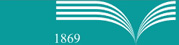 2.2.   Достъп до информация
2. Създаване на дигитално съдържание и предоставяне му на свободен достъп.
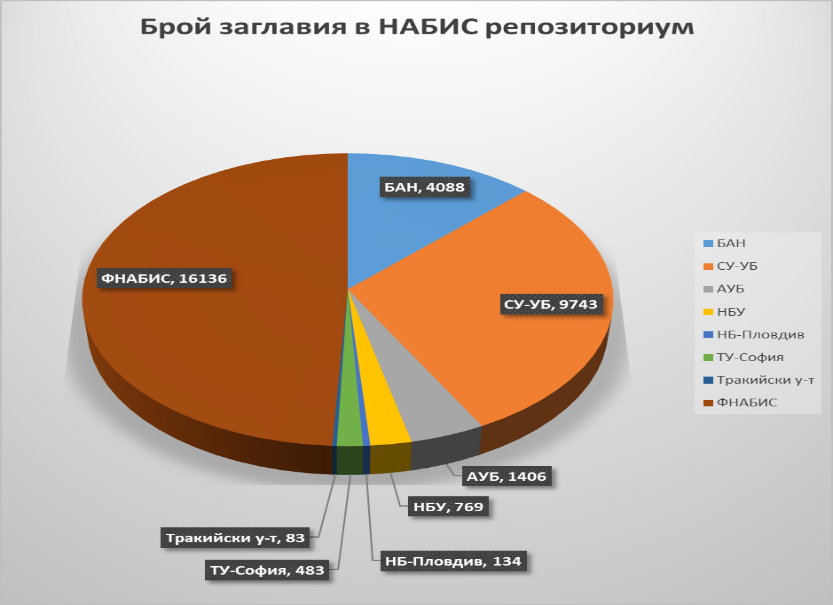 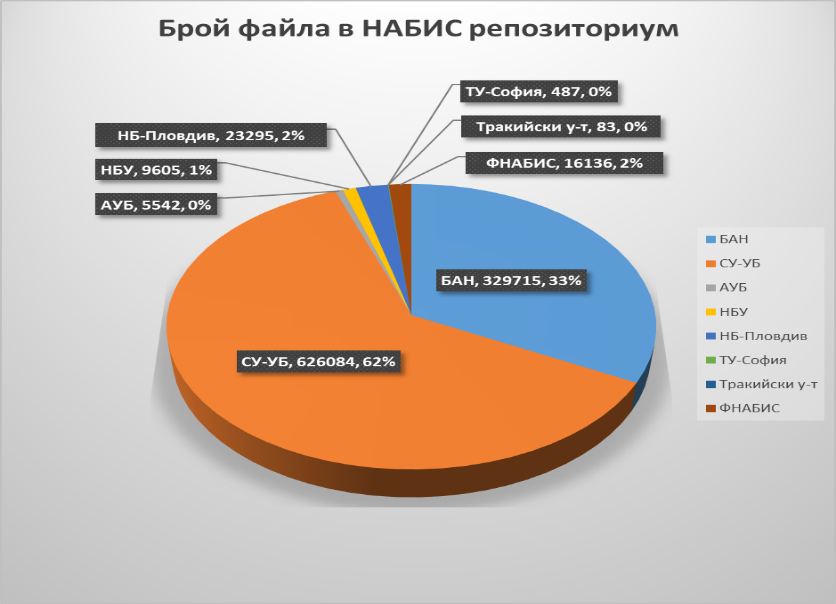 Годишна среща на библиотекарите от Академичната библиотечна мрежа на БАН, 15 февруари 2022 година
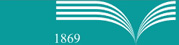 3. 1.  Професионални мероприятия:
Участие в 31-ата национална годишна конференция на Българската библиотечно-информационна асоциация (ББИА) под надслов „Библиотеките - предизвиктаелства и трансформации в COVID-19 среда", проведена в Регионална библиотека „Пейо Яворов", Бургас – 14-15 октомври 2021 г.
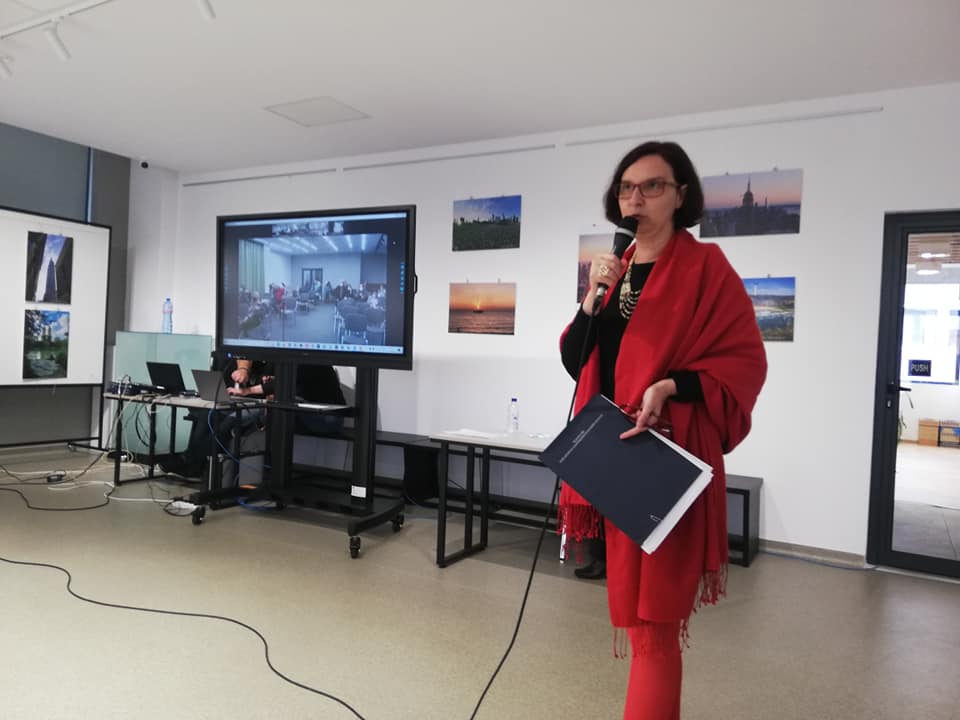 Годишна среща на библиотекарите от Академичната библиотечна мрежа на БАН, 15 февруари 2022 година
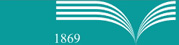 3. 1.  Професионални мероприятия:- Участие в онлайн конференцията „120 години Тодор Боров – живот, отдаден на знанието“, организирана от Национална библиотека „Св. св. Кирил и Методий“ – 10 декември 2021 г.
3. 1.  Професионални мероприятия:-Участие в VI международна научно-практическа конференция „Документално-информационни комуникации в контекста на глобализацията: положение, проблеми и перспективи“, организирана онлайн от Националния технически университет „Юрий Кондратюк“ в Полтава, Украйна – 25 ноември 2021 г. – Online
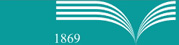 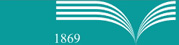 3. 1.  Професионални мероприятия:- Организирахме семинар „Насърчаване на академичния състав за ефективно използване на дигитални технологии“, съвместно  с НОВА Библиотека – БИК (22.06.2021)
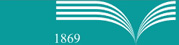 3. 1.  Професионални мероприятия:- Присъствахме виртуално на 17-19 август на 86-ата годишна среща на IFLA (International Federation of Library Associations and Institutions)
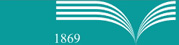 3. 1.  Професионални мероприятия:-Участие на библиотекари и учени от БАН в национален виртуален семинар за представяне на новия Web of Science за българските потребители – 3 декември 2021 г.
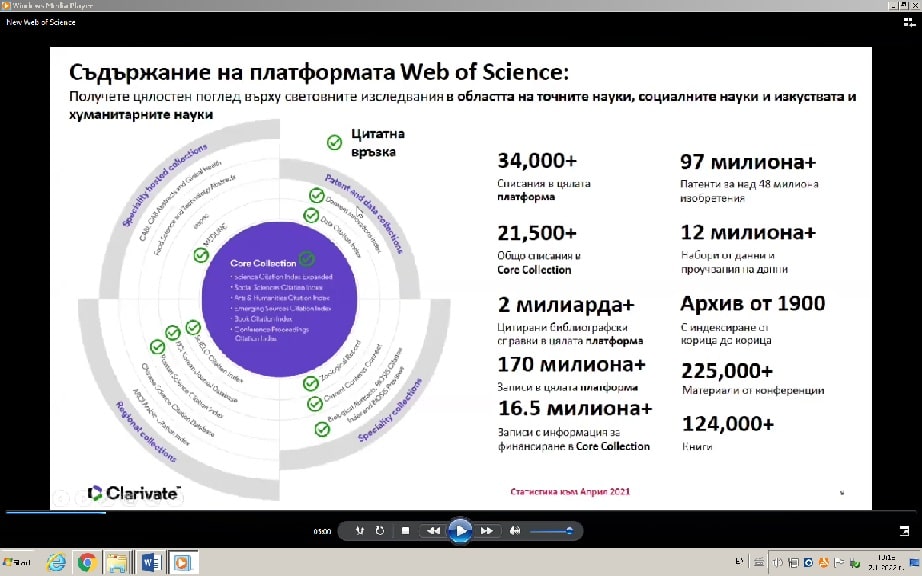 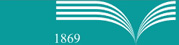 3.2 Събития с участие на експерти от ЦБ-БАН
- 4 постерни изложби, свързани с отбелязването на   24 май, 1 ноември, 12 октомври, 17 септември, показани във  
     фойаето на БАН -  Администрация;
12 изложби по повод различни годишнини, разположени във витрините през читалнята на ЦБ на БАН;
1  постерната изложба „Иван Вазов – 100 години безсмъртие“ гостуване на българското училище „Асен и Илия 
      Пейкови“ в Рим – 11 декември 2021 г.
Годишна среща на библиотекарите от Академичната библиотечна мрежа на БАН, 15 февруари 2022 година
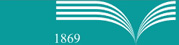 - събития, организирани от ЦБ на БАН
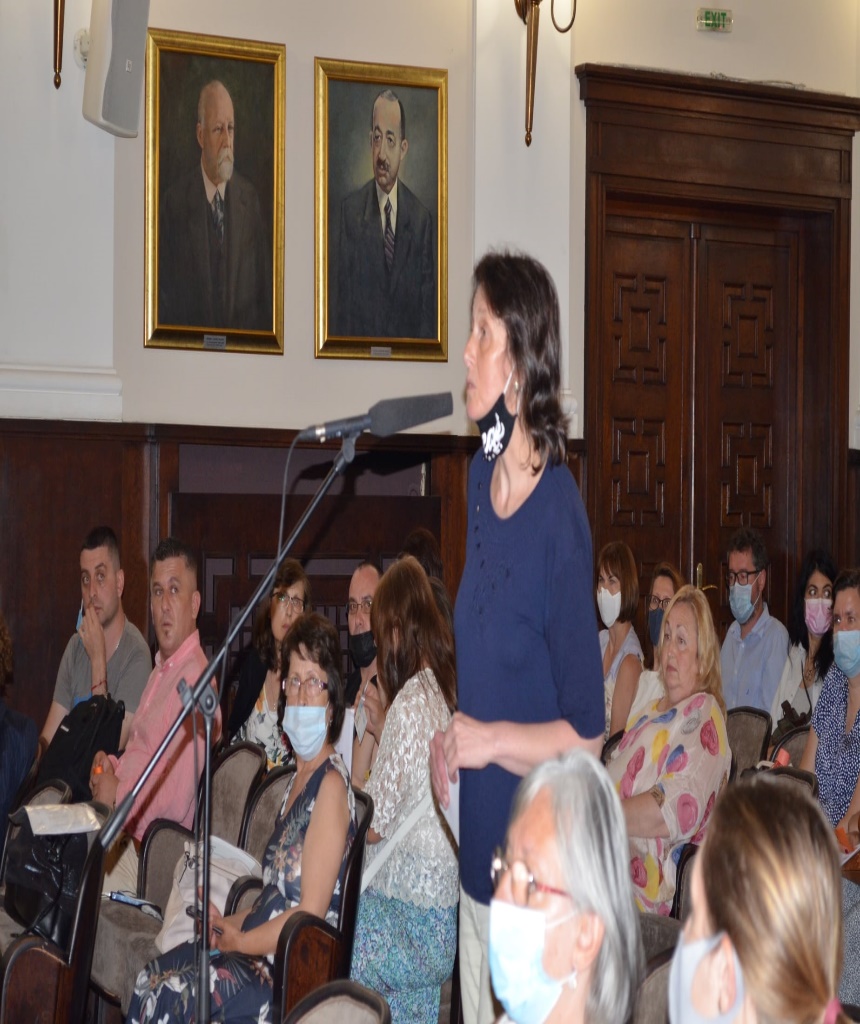 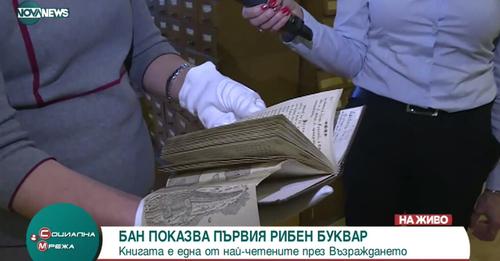 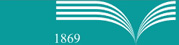 - постерни изложби по повод юбилейни годишнини
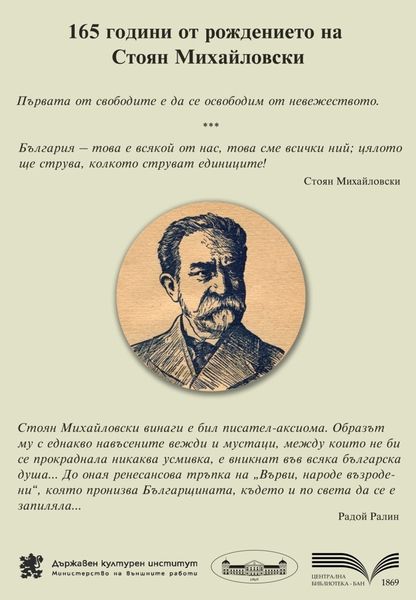 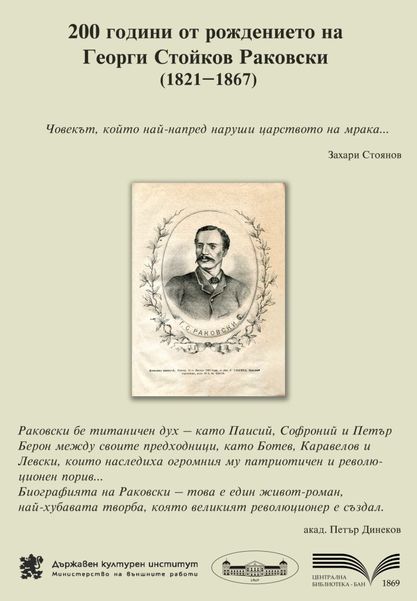 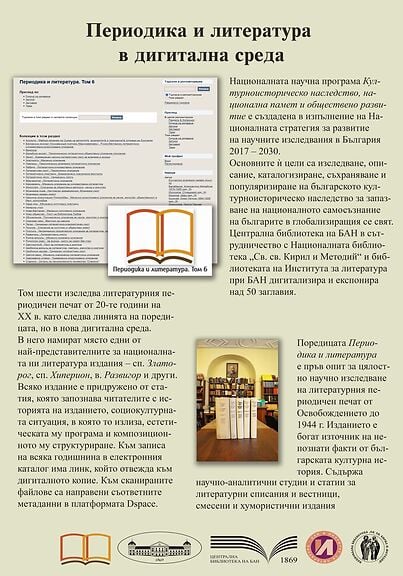 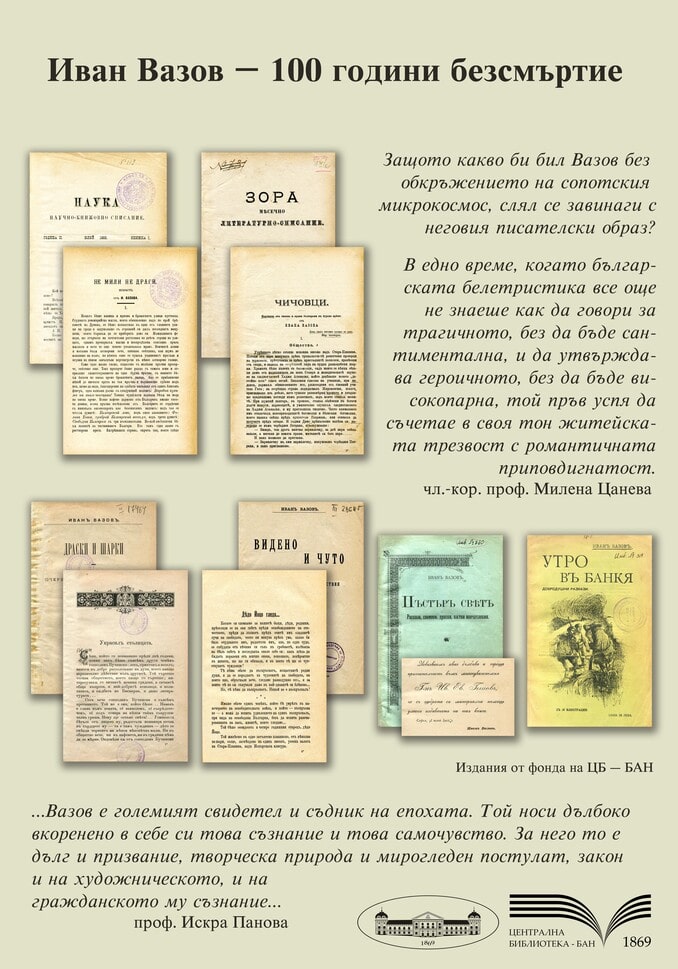 - изложби по повод различни годишнини
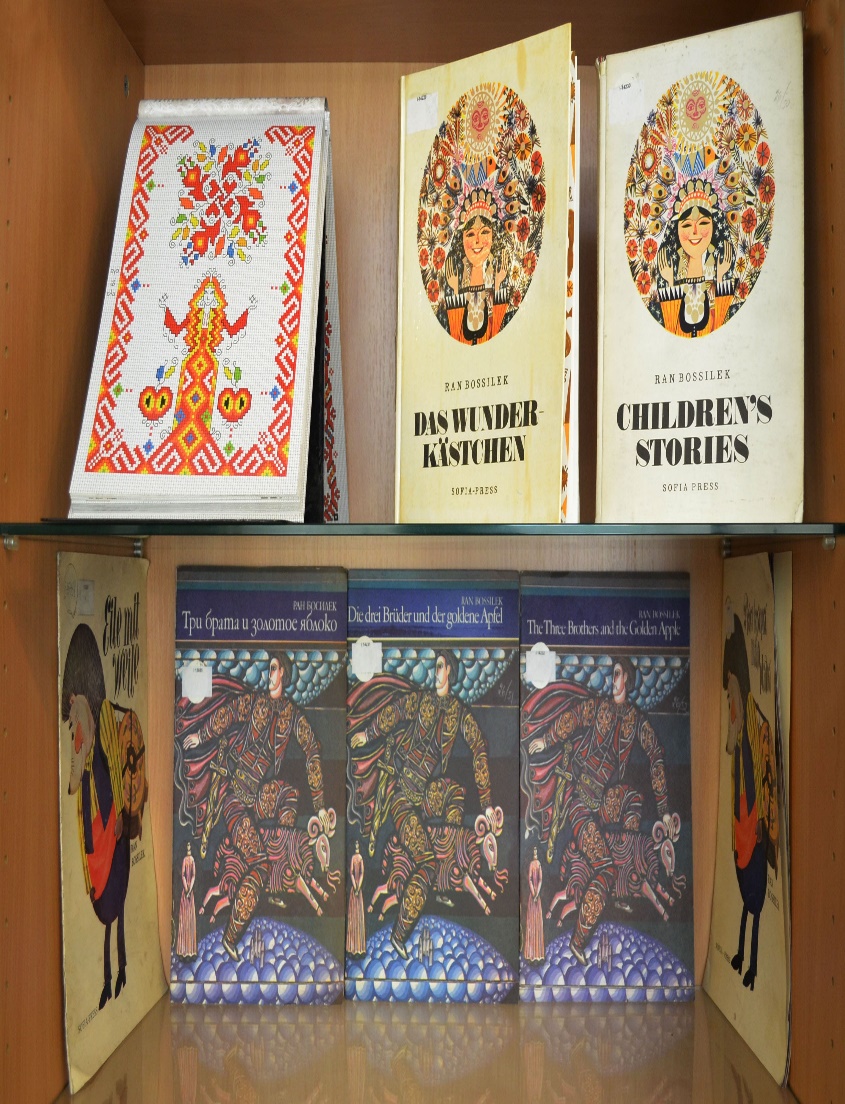 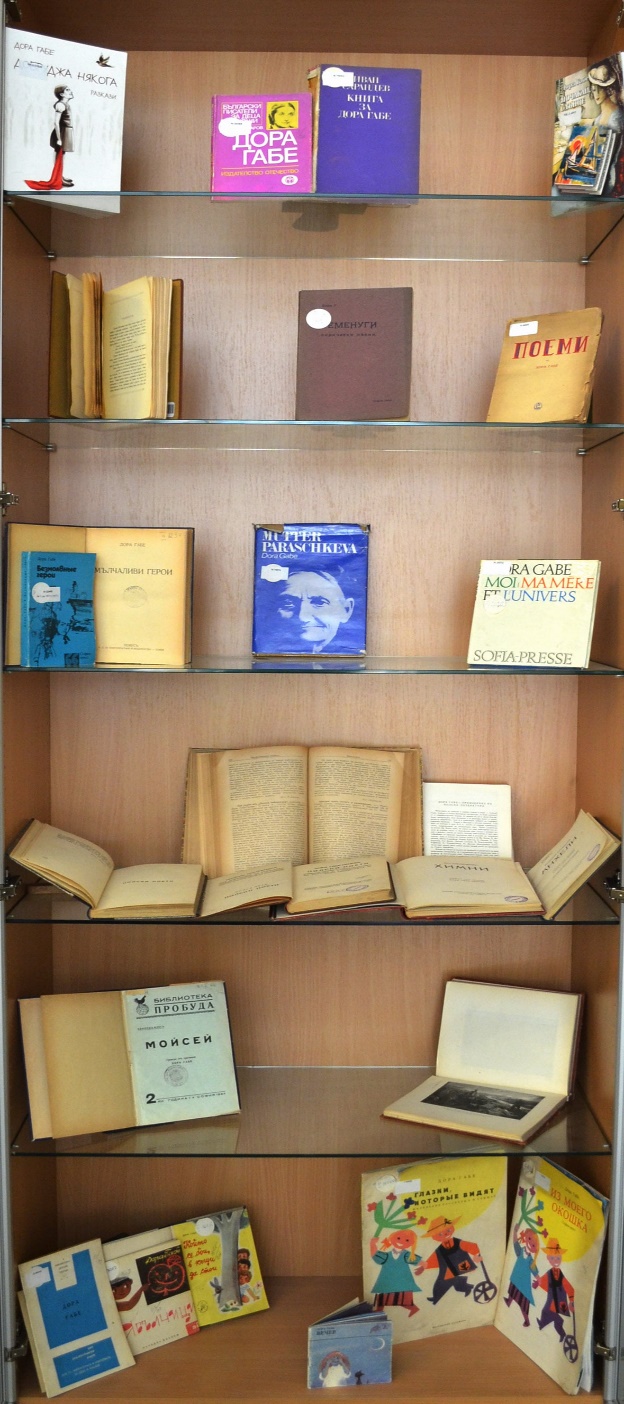 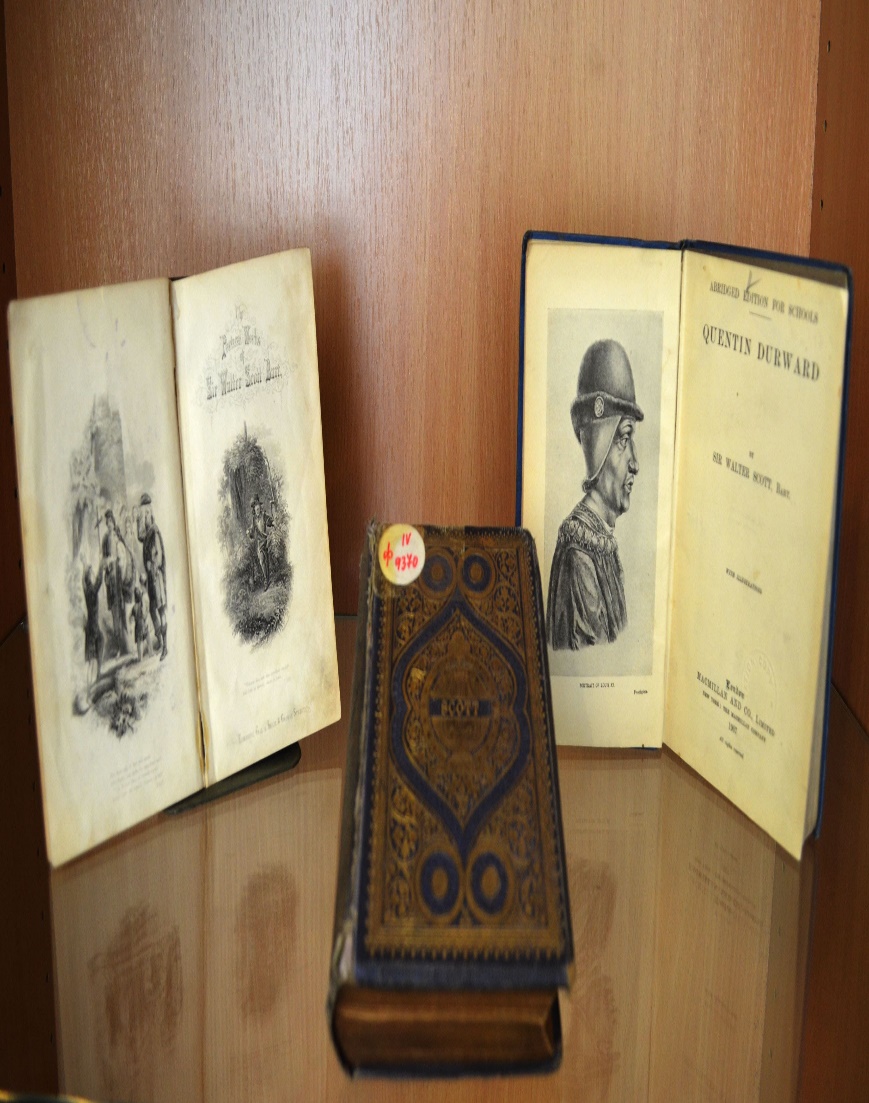 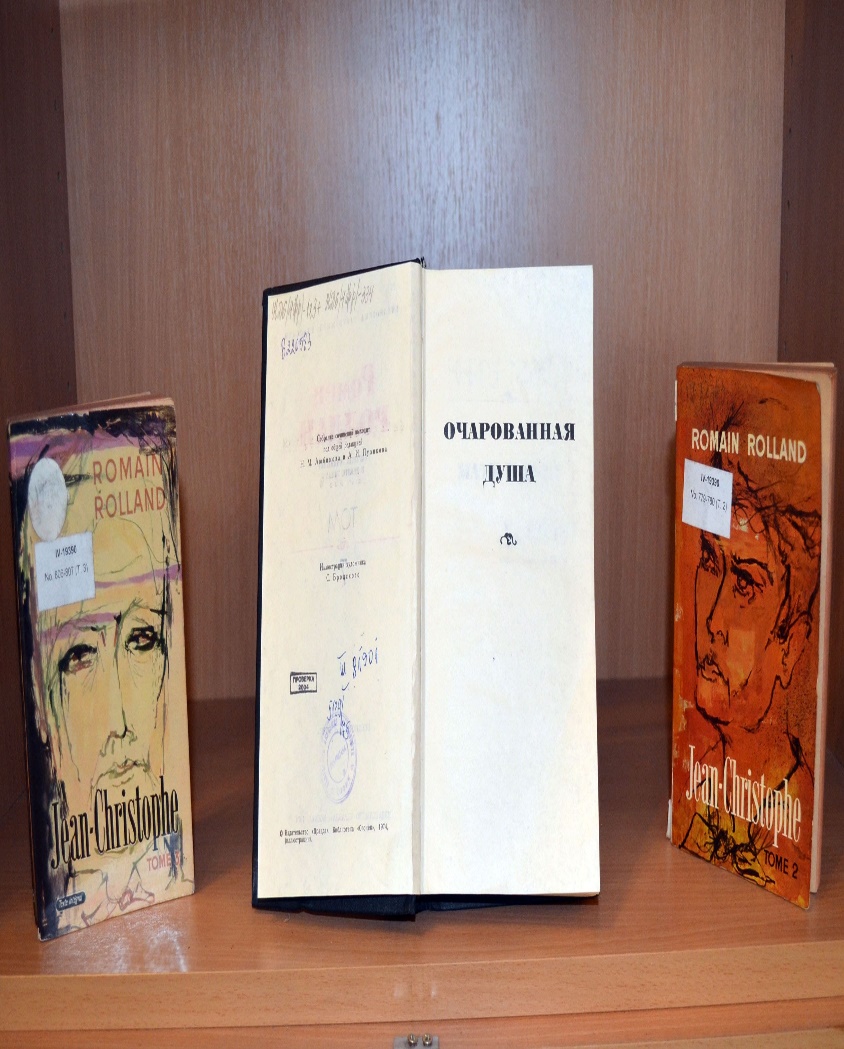 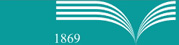 - гостуване на постерна изложба в Рим
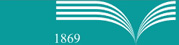 Годишна среща на библиотекарите от Академичната библиотечна мрежа на БАН, 15 февруари 2022 година
Д-р Силвия Найденова
                                     najdenova.s@cl.bas.bg
БЛАГОДАРЯ ЗА ВНИМАНИЕТО!